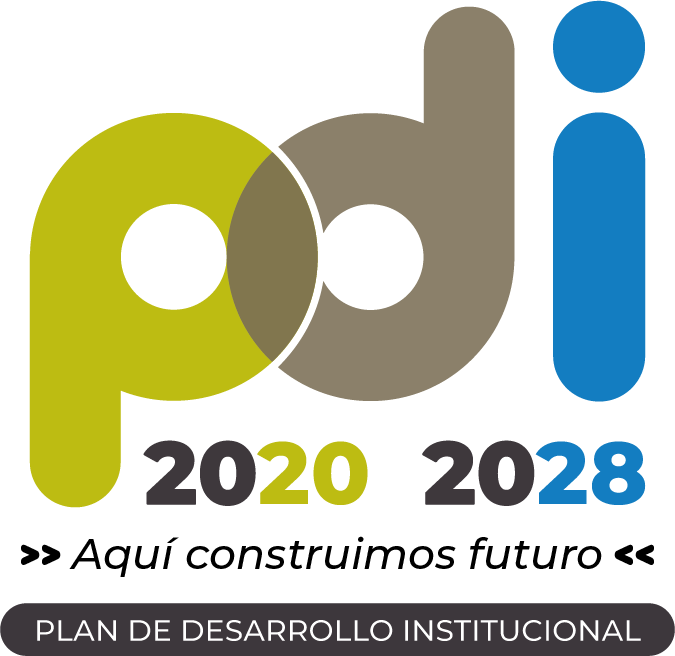 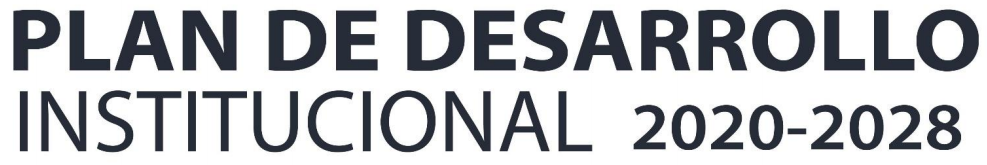 12
Proyecto
 Fortalecimiento de la Investigación Institucional
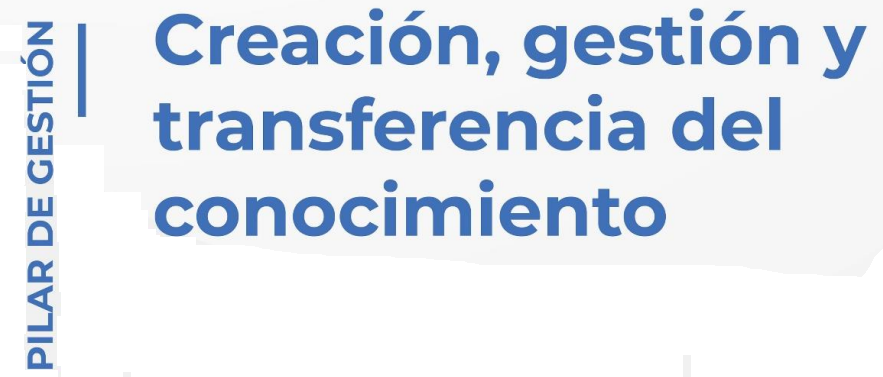 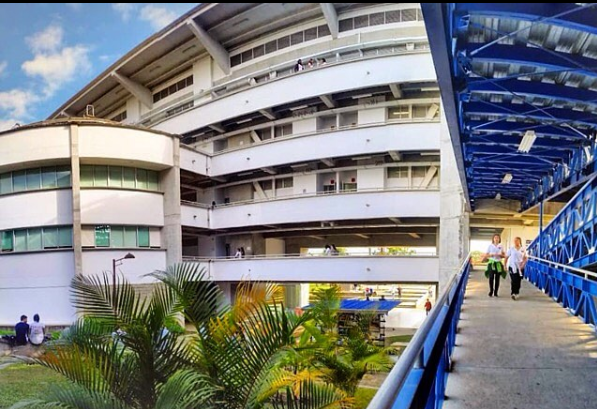 Nota: El portafolio de proyectos se construye de acuerdo con el horizonte de tiempo del período Rectoral (2020 -2023), por lo tanto, se proyectan las metas de los proyectos al año 2024 y una vez se cuente con el programa de gobierno 2024 - 2027 del Rector electo, se realizará el proceso de fortalecimiento del PDI y actualización/formulación de proyectos articulados al nuevo periodo Rectoral
Información general del proyecto
12. Fortalecimiento de la investigación institucional
Identificación del problema, necesidad u oportunidad
No se desarrollan procesos de investigación en la Universidad Tecnológica de Pereira por parte de sus docentes, lo que afecta la generación de nuevo conocimiento, desarrollo tecnológico, apropiación social y formación de recurso humano, lo que incide en el no reconocimiento de grupos de investigación e investigador por Minciencias, ya que no cumplen con los estándares mínimos para lograr dicho reconocimiento o en su defecto disminuyan su categoría. 
 
Adicionalmente, no se permite un mayor nivel de productividad debido a: 
 
Desfinanciación interna y externa para el apoyo de proyectos de investigación.

Falta de seguimiento y control en el desarrollo de los proyectos de investigación. 

Desconocimiento en formulación, ejecución, seguimiento y control de proyectos de investigación.

Poco fortalecimiento de procesos de investigación formativa.
12. Fortalecimiento de la investigación institucional
Identificación del problema, necesidad u oportunidad
12. Fortalecimiento de la investigación institucional
Descripción del proyecto
12. Fortalecimiento de la investigación institucional
El proyecto Fortalecimiento de la Investigación Institucional busca implementar estrategias que permitan que los Grupos de Investigación de la Universidad Tecnológica de Pereira se consoliden a través del reconocimiento por parte de Minciencias.
General
Objetivos del proyecto
Fortalecer la investigación institucional a través del reconocimiento de los Grupos de Investigación.
12. Fortalecimiento de la investigación institucional
Específicos
Establecer estrategias de financiación internas y externa para el apoyo de proyectos de investigación.
Implementar procesos de seguimiento y control en el desarrollo de los proyectos de investigación. 
Fomentar la formación en investigación	
Institucionalizar los procesos de investigación en la Universidad Tecnológica de Pereira. 	
Fortalecer los procesos de investigación formativa en la Universidad Tecnológica de Pereira.
Planes operativos
12. Fortalecimiento de la investigación institucional